Из опыта работы
«Совместная дидактическая деятельность школы и семьи по развитию речевых культурных практик детей билингвов и инофонов»
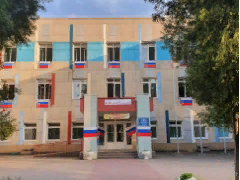 автор: Петренко В.А., 
учитель начальных классов.
Муниципальное бюджетное общеобразовательное учреждение
«Средняя общеобразовательная школа №12»
Цель: обогащение словарного запаса ребенка 7-8 лет.
Задачи:

Формирование умений в овладении звуковой культурой речи.
Развитие и обогащение лексики.
Развитие связанной речи. 
Коммуникация в обществе.
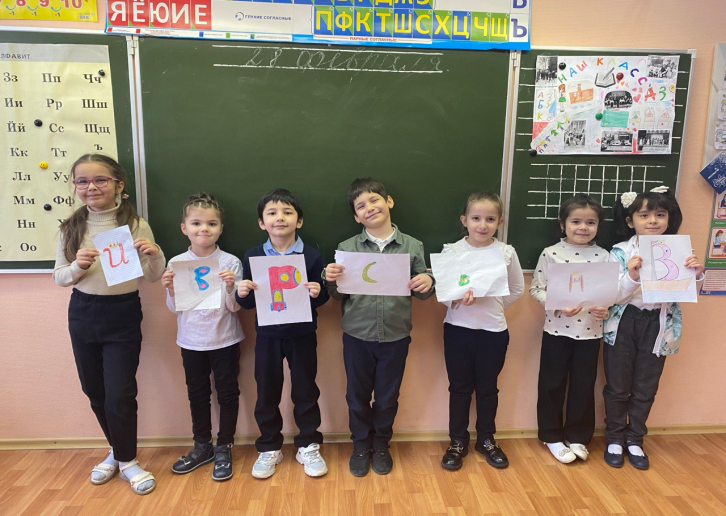 Речевые культурные практики дома
Игра «Узнай по признаку»
Цель: Учить ребенка описывать признаки предмета.
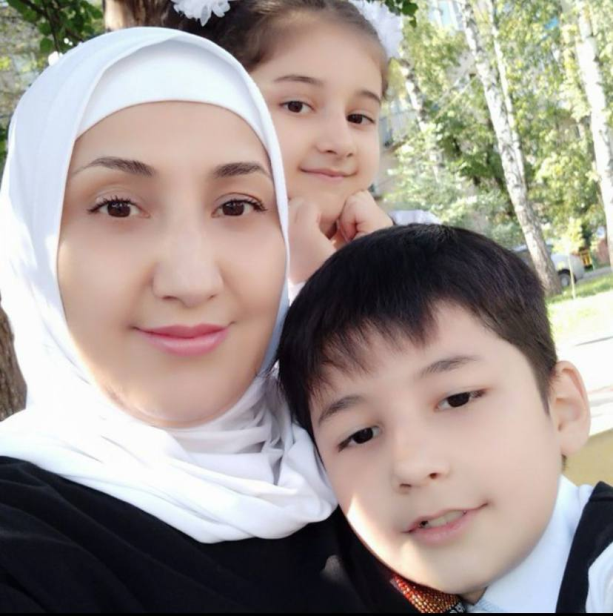 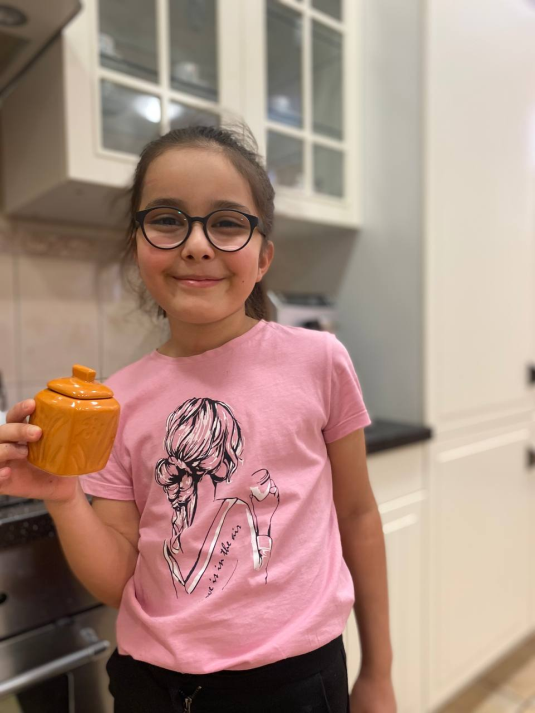 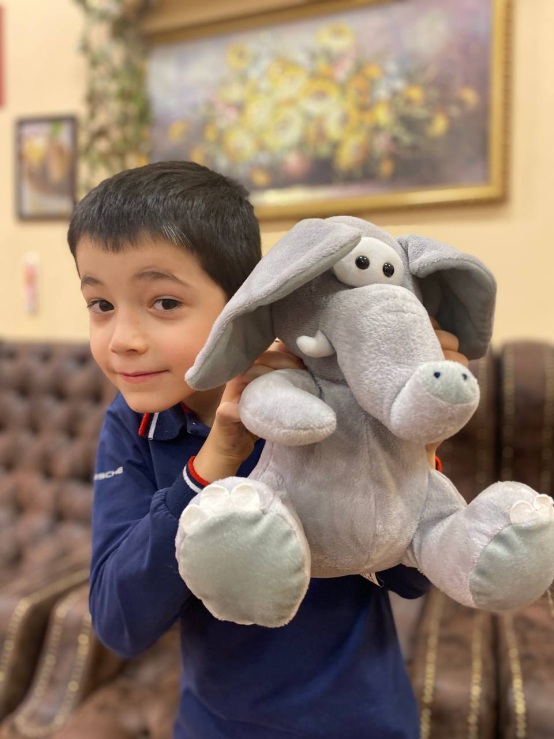 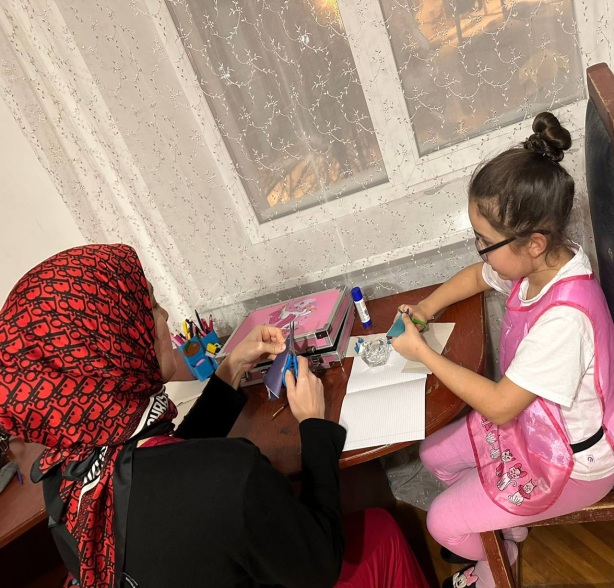 Речевые культурные практики в школе
«Волшебный лабиринт русского языка»
Закрепление учебного материала 1 класса в форме игры.
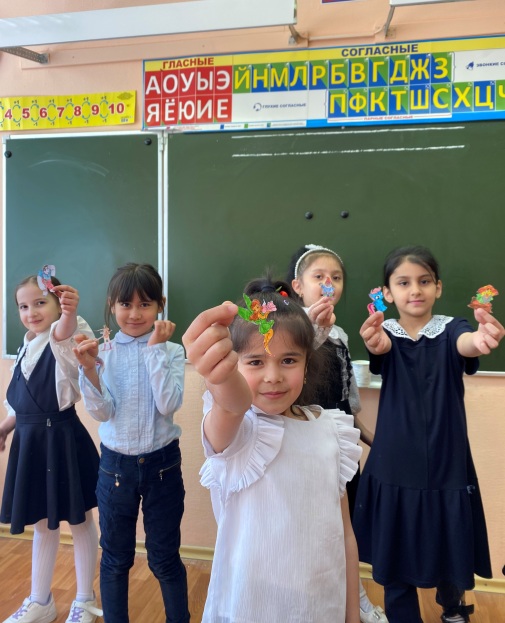 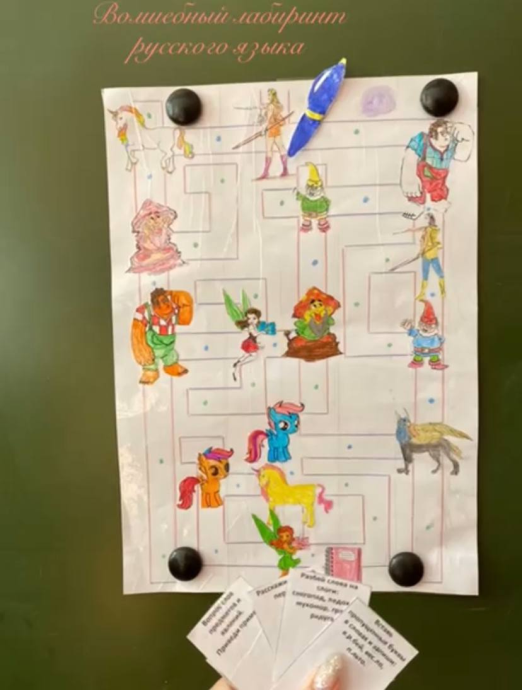 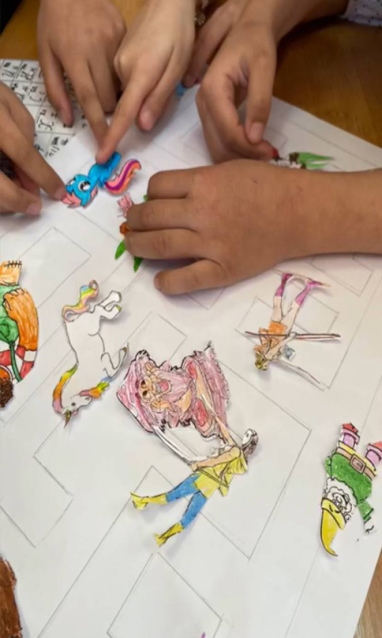 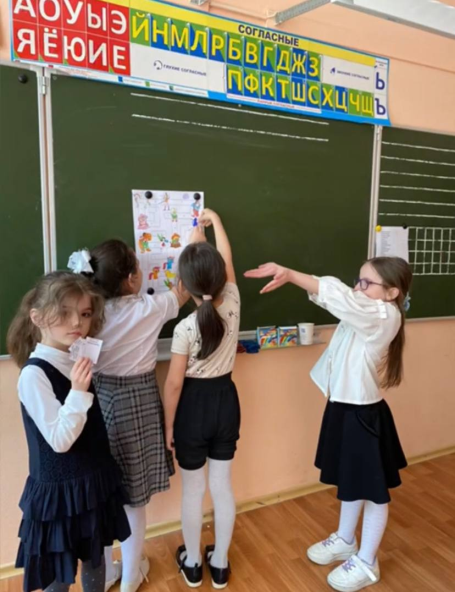 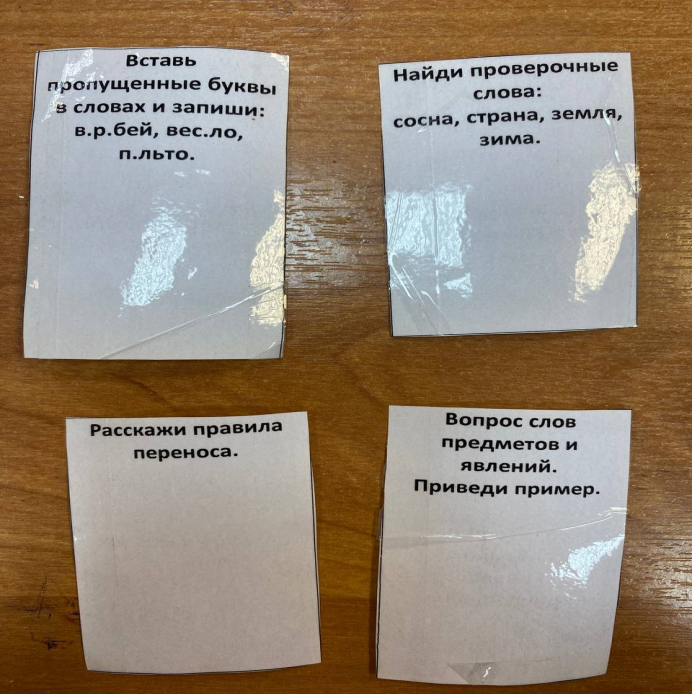 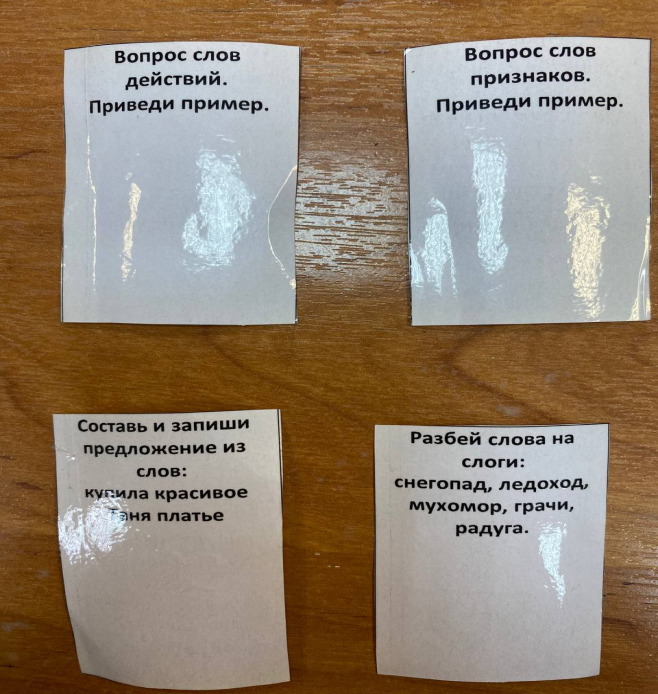 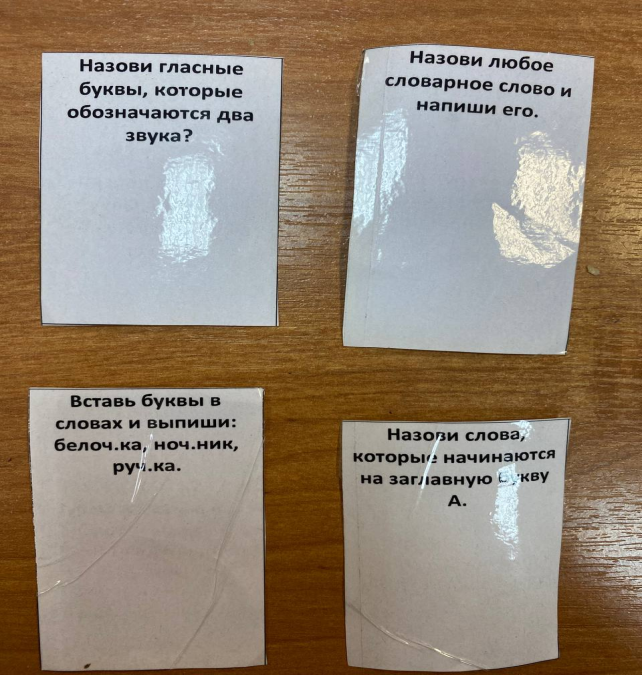 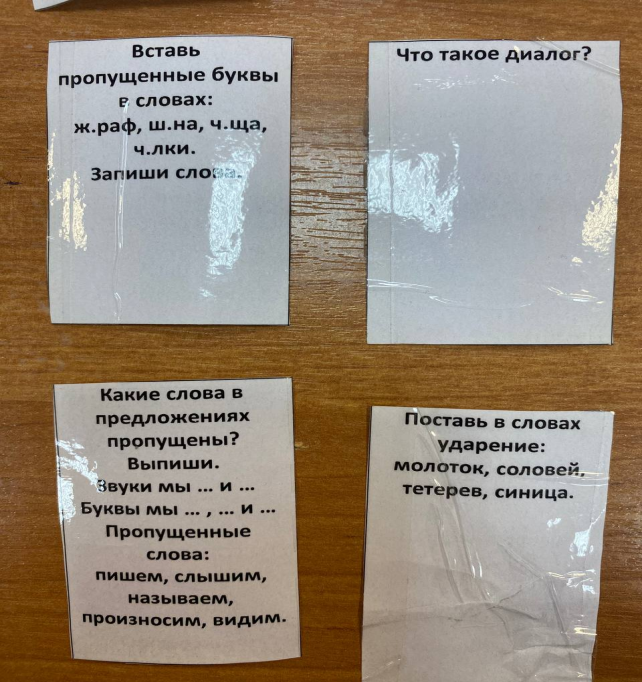 «Мешочек с номером»
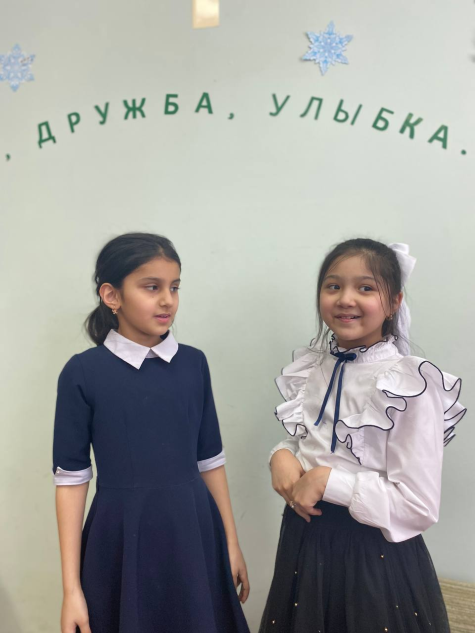 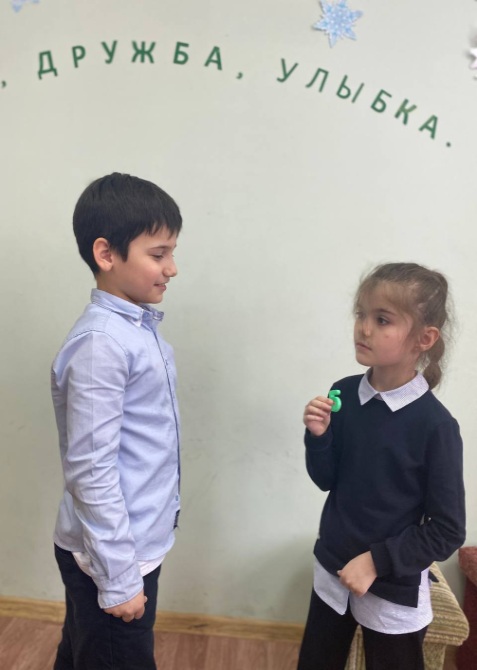 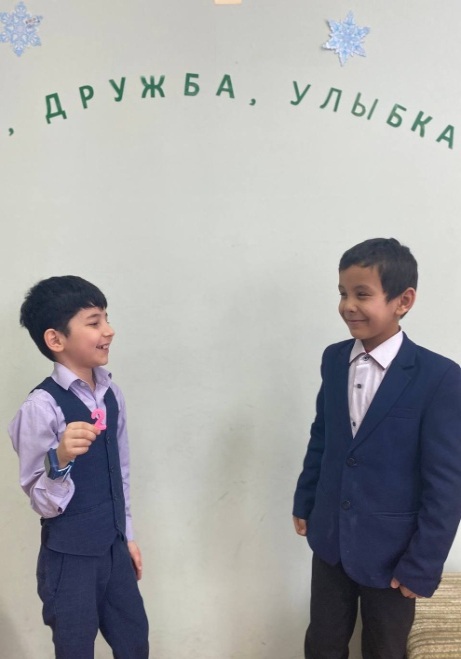 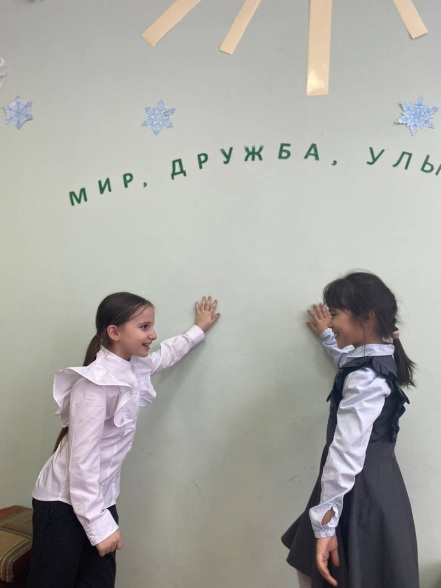 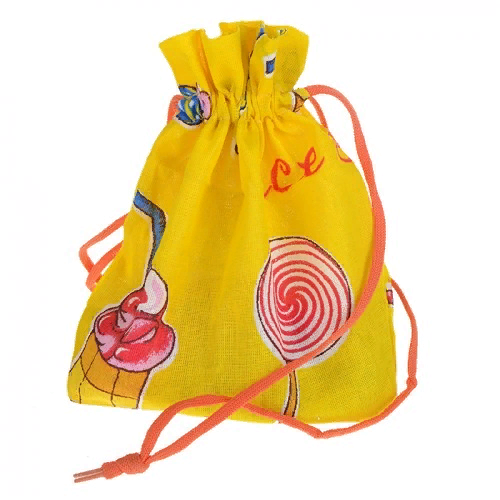 Изменение уровня словарного запаса русского языка
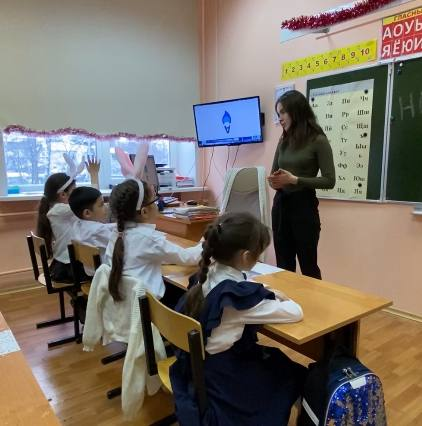 Спасибо за внимание!